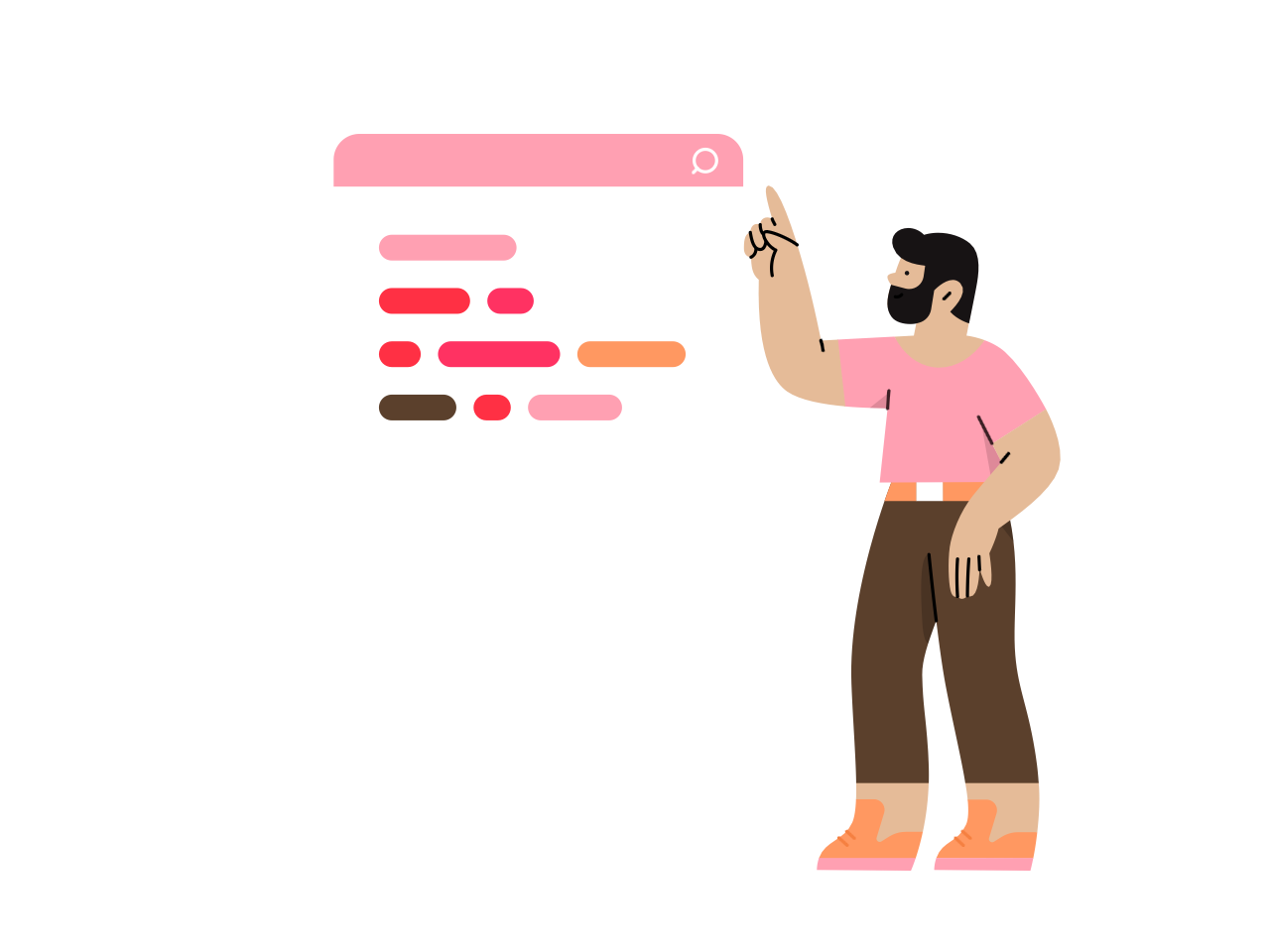 VÝZKUMNÁZPRÁVA /REPORT
DESB23
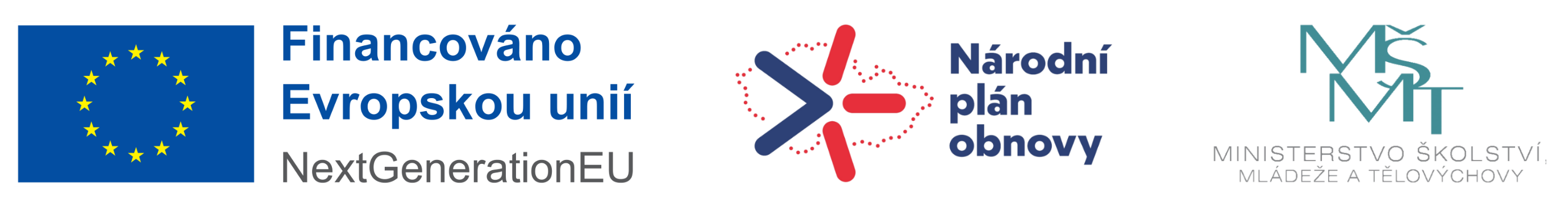 Co ovlivňuje podobu výstupu?
Předmět výzkumu (výzkumná otázka)
Metodologie & typ sesbíraných dat
Rozsah výzkumu
Požadavky klienta / zadavatele / aktérů
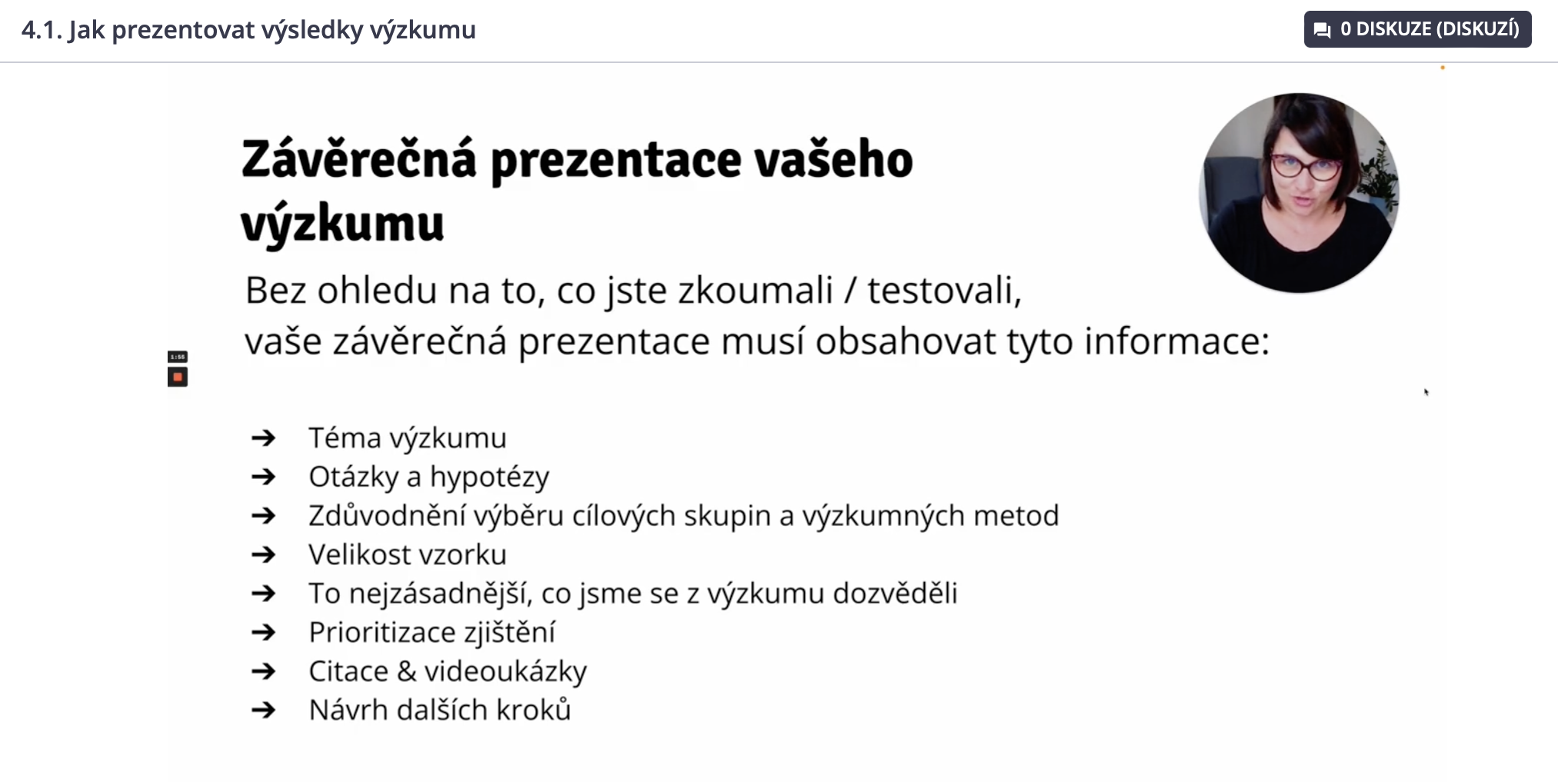 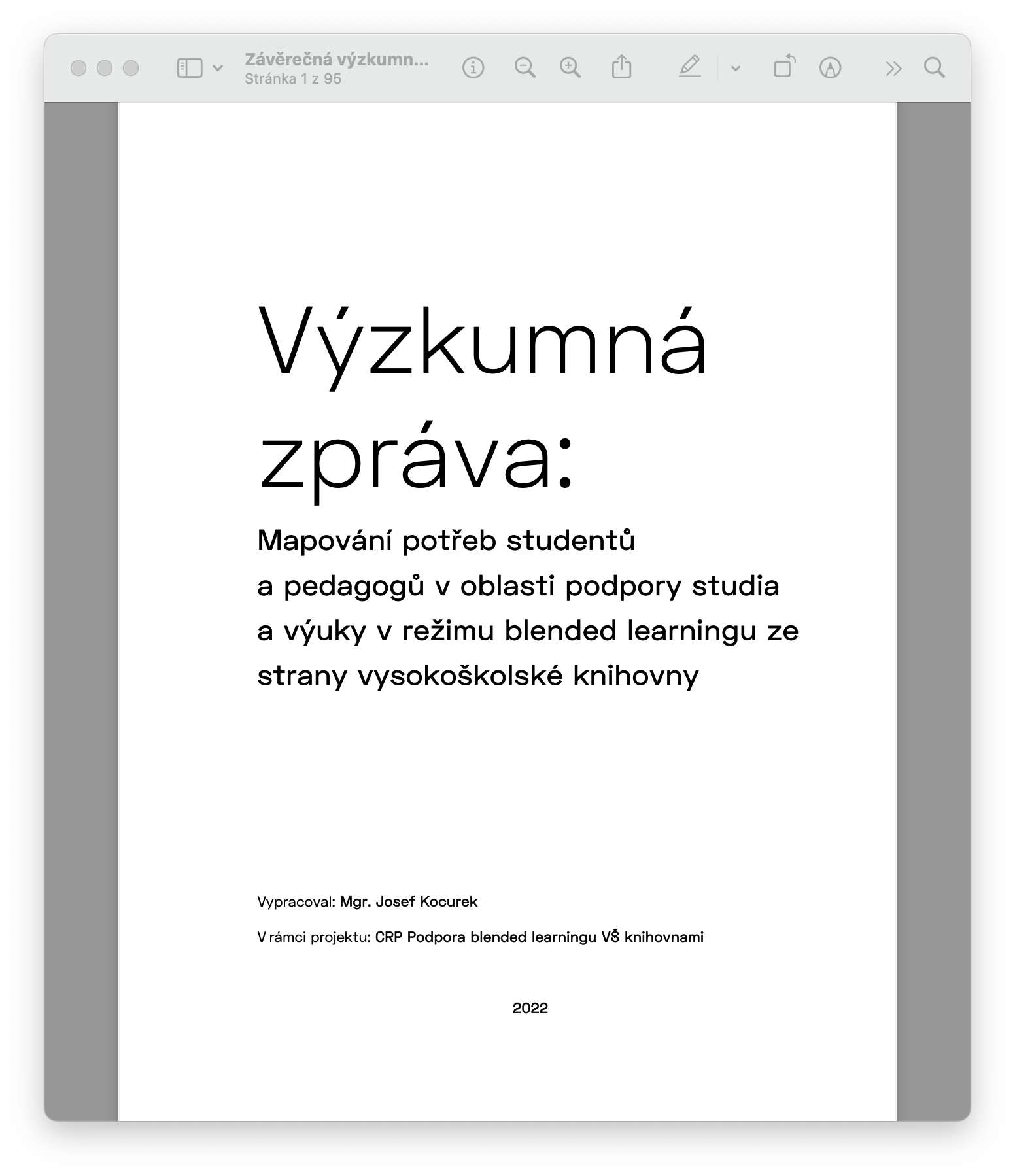 Statický dokument
Dovetail
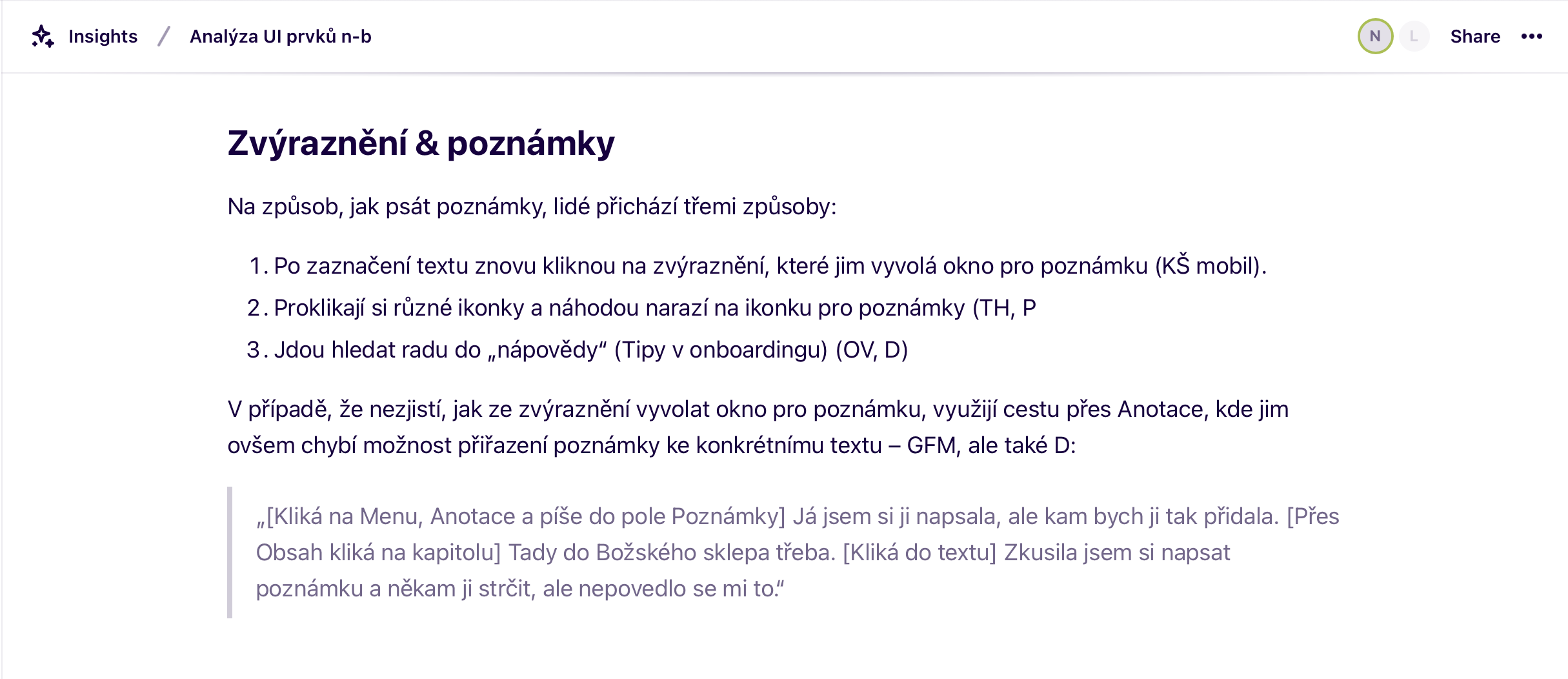 Miro
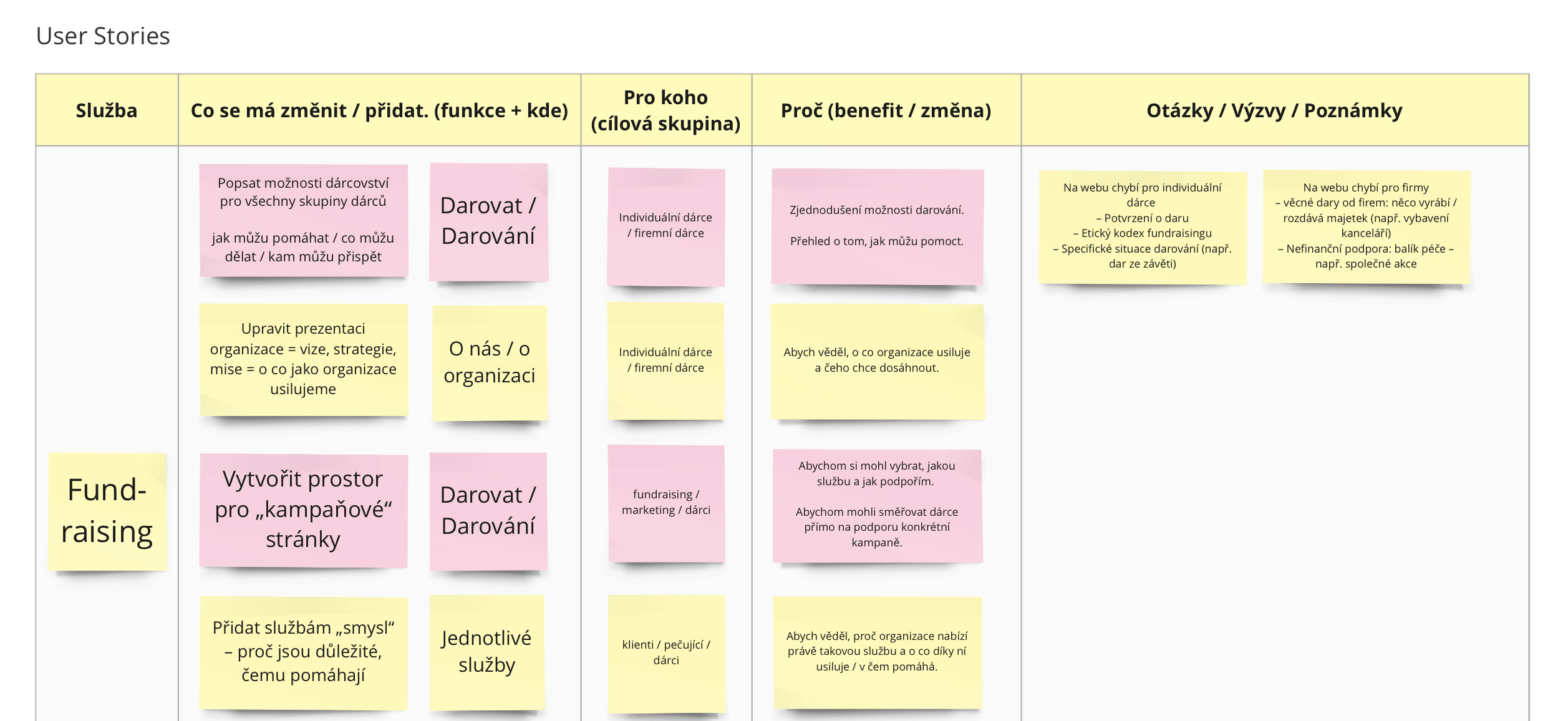 Miro
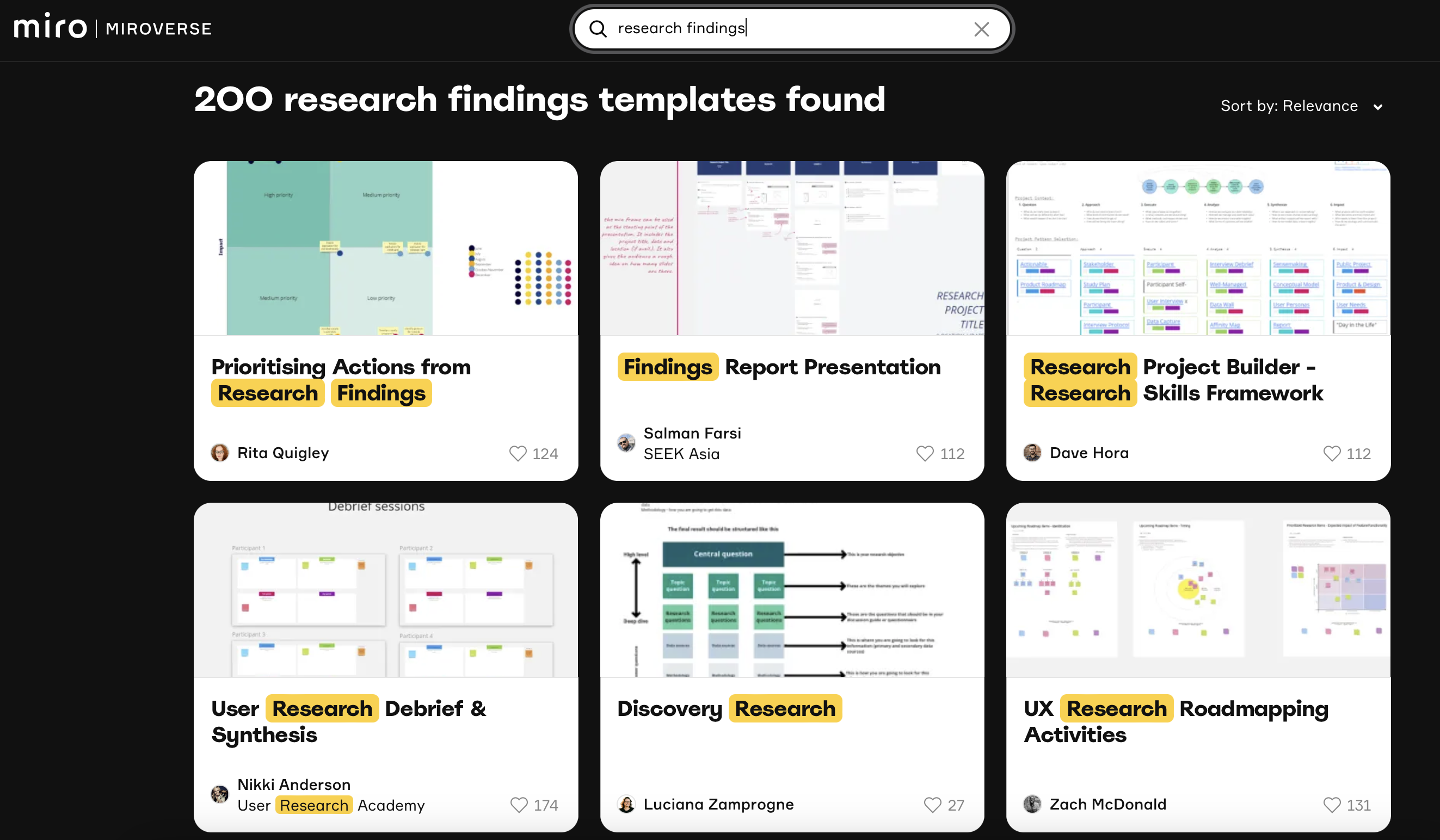 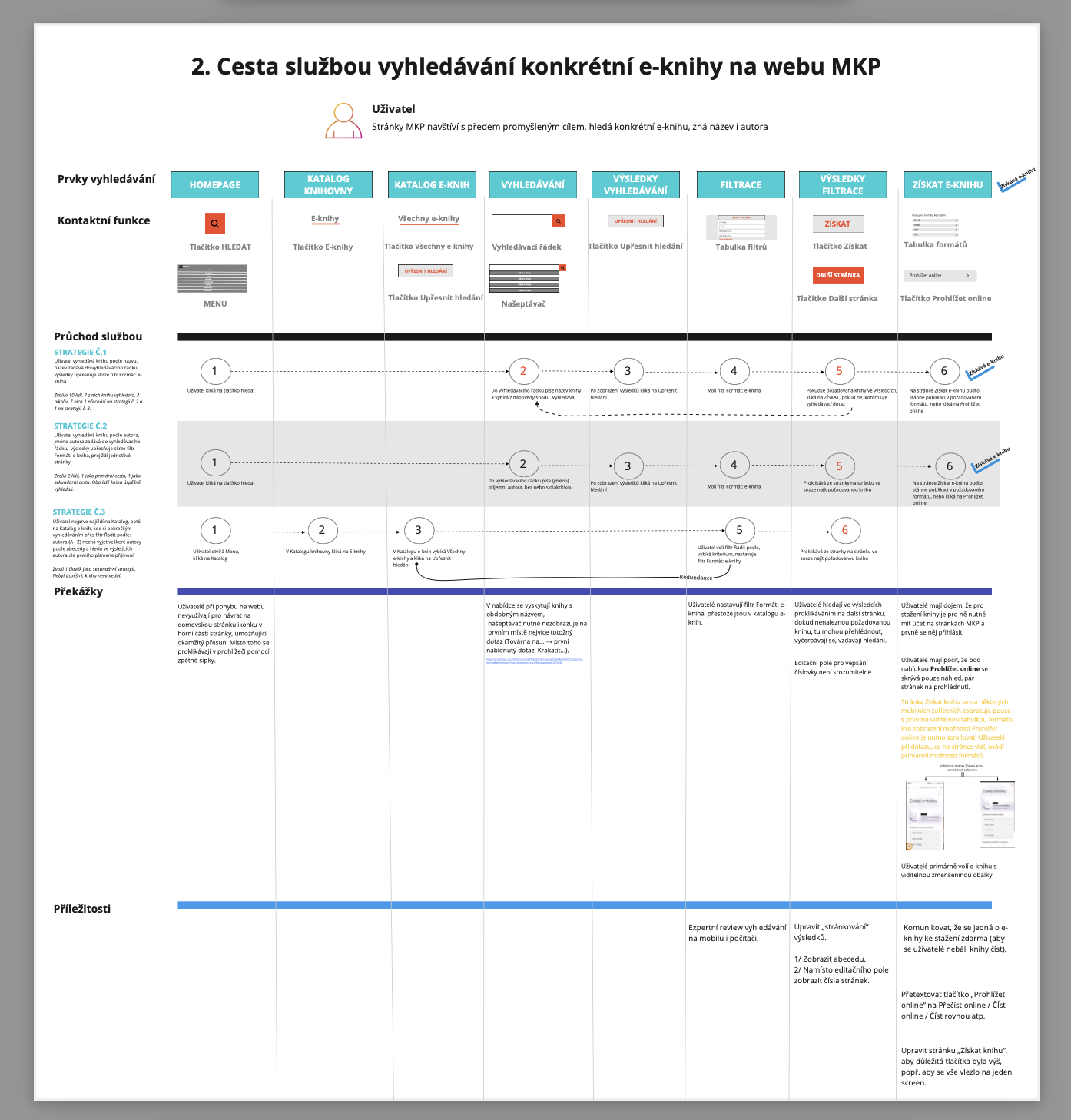 Vizualizovaný výstup
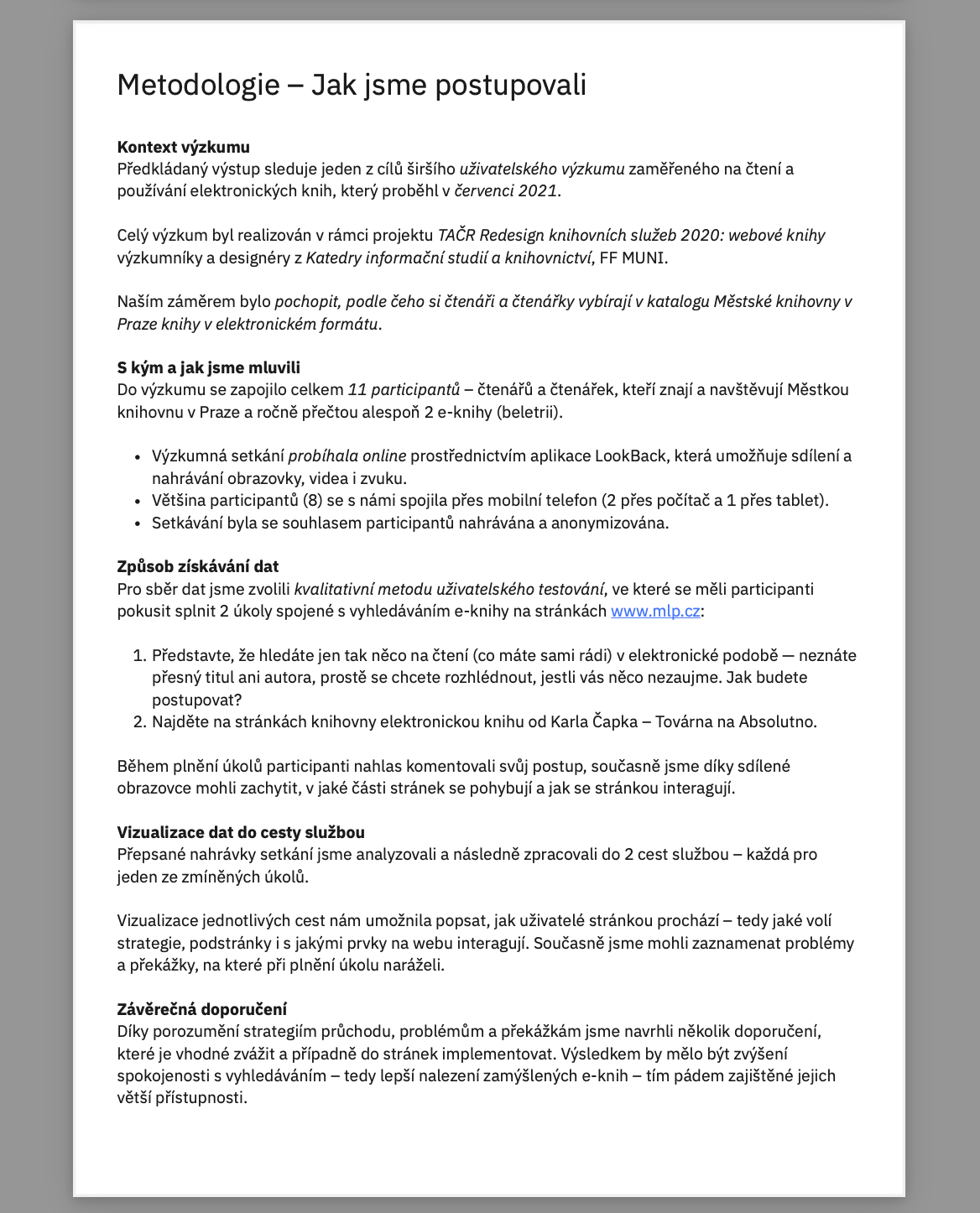 Odborný článek
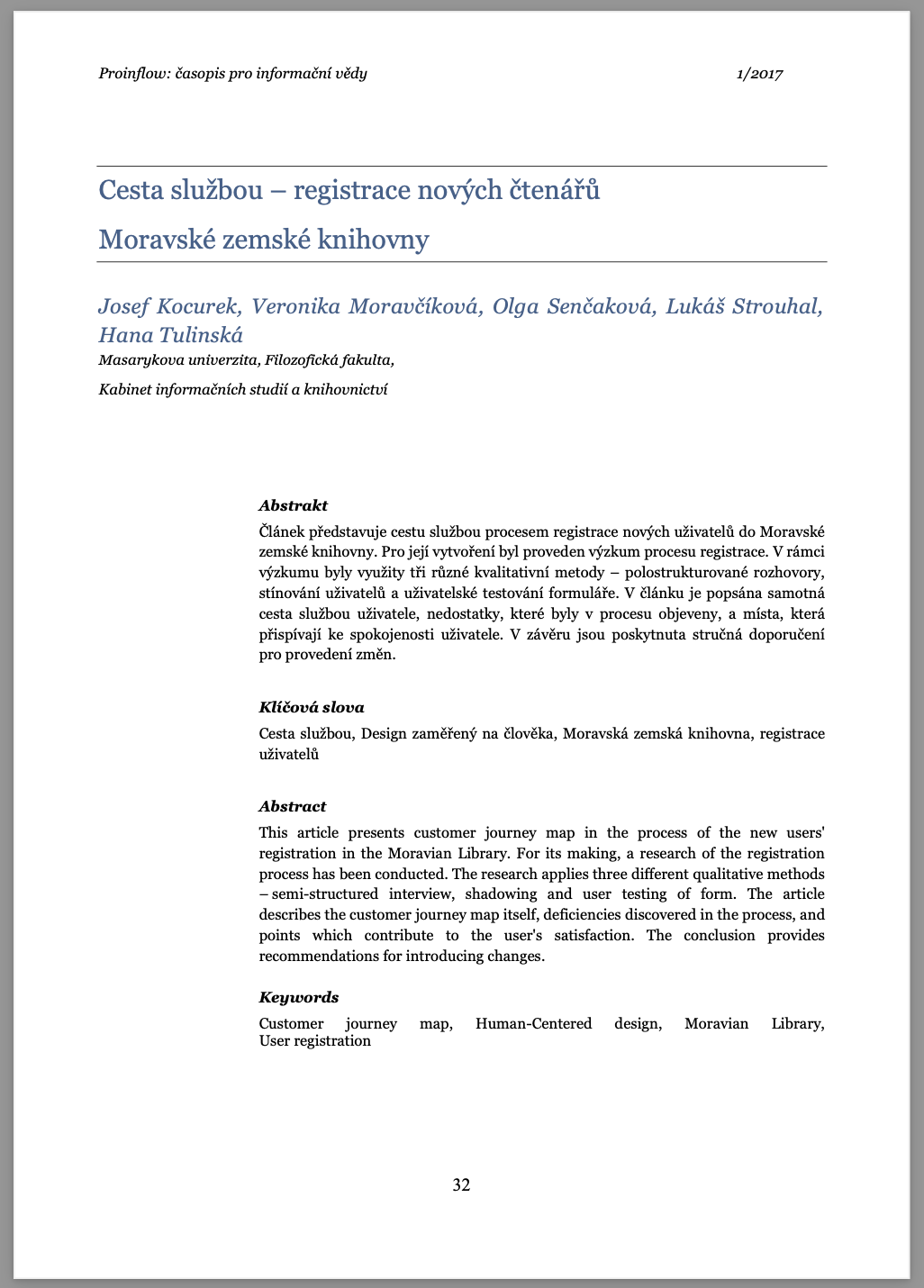 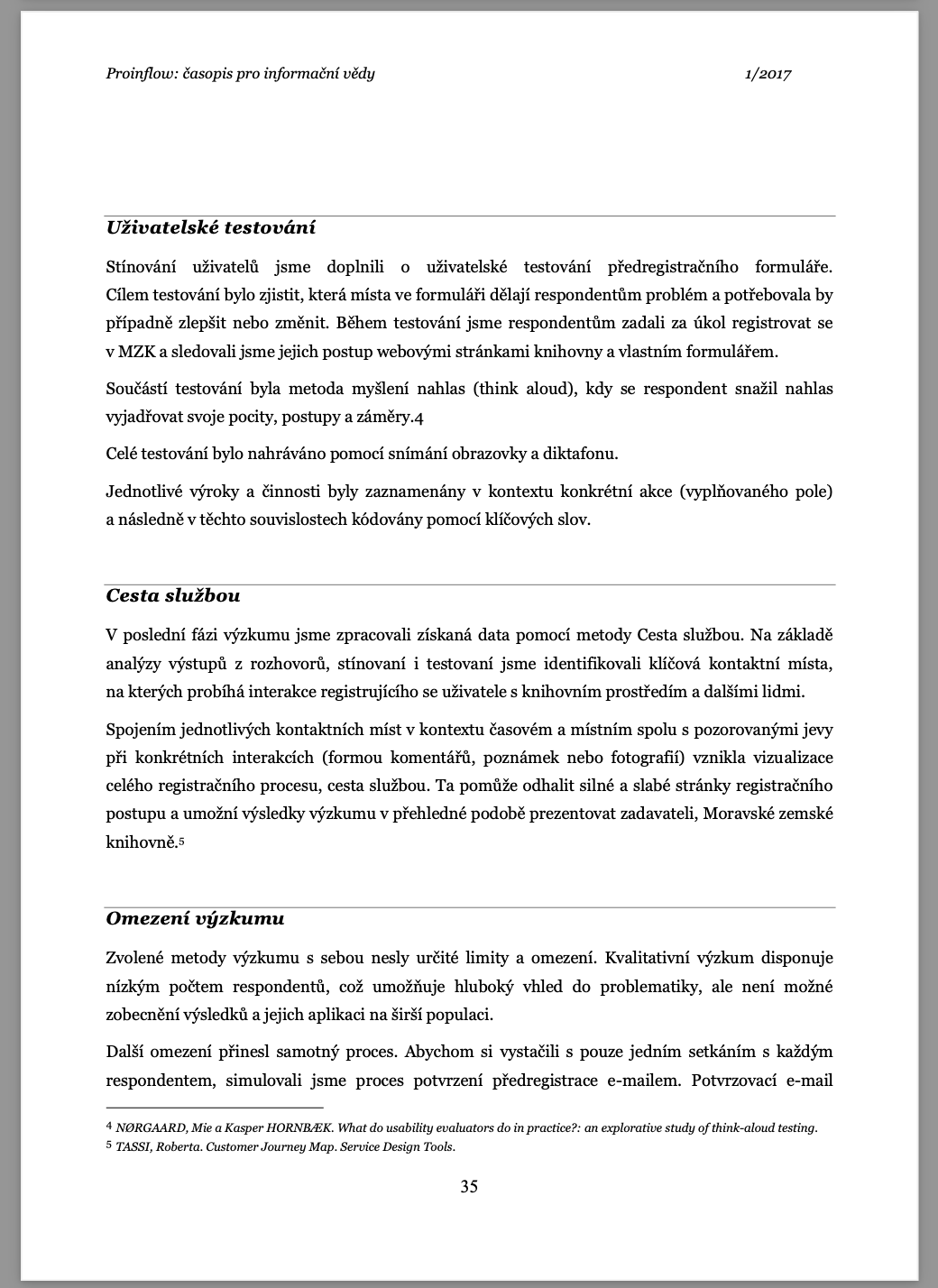 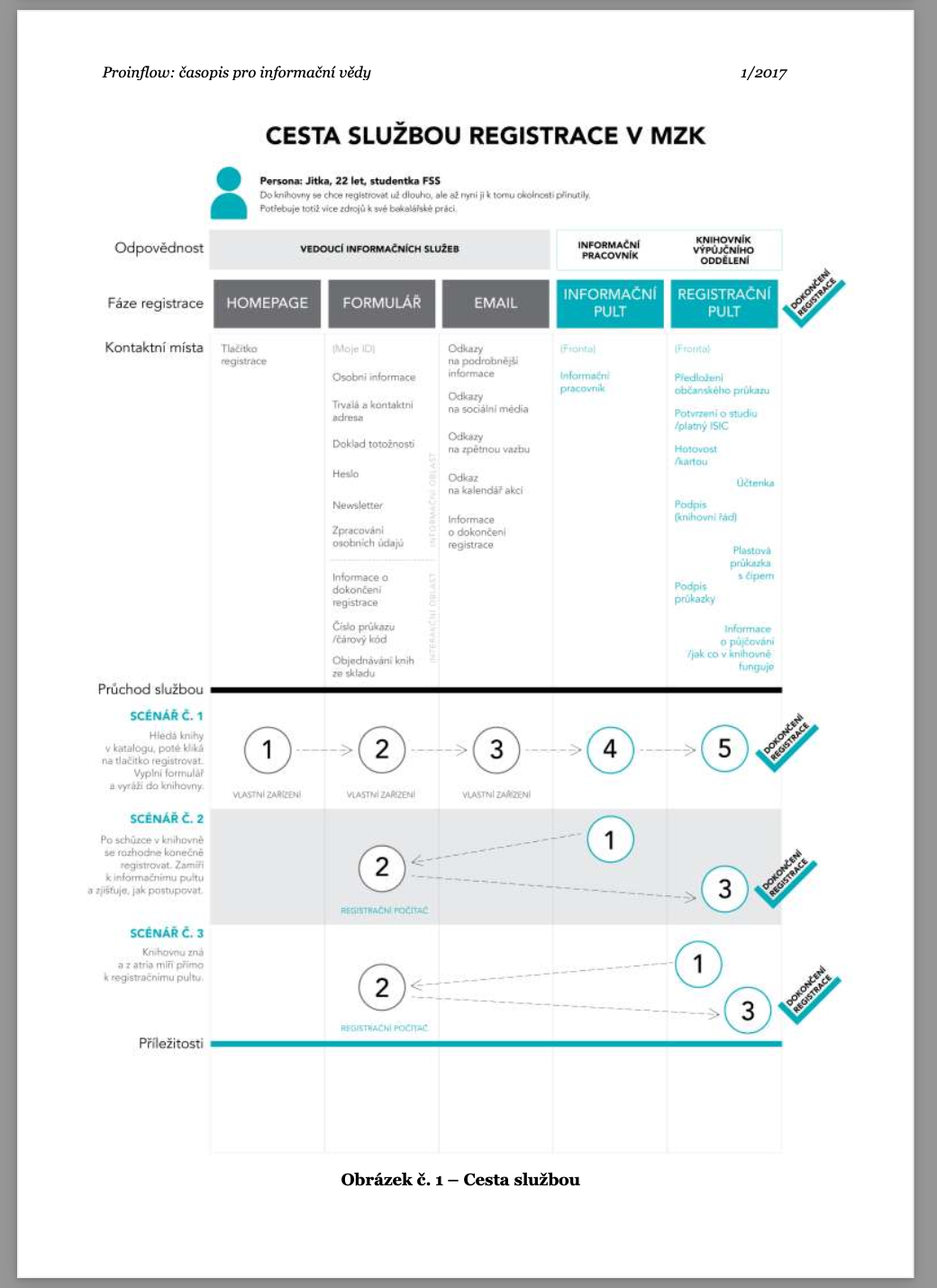